Chapter 15  Lipids
Susan, the geriatric nurse, explains to the patient that the lipid panel measures the total cholesterol in his blood. 

HDL, or high-density lipoprotein cholesterol, helps to clear plaque from the arteries, while LDL, or low-density lipoprotein cholesterol, deposits plaque in the arteries.
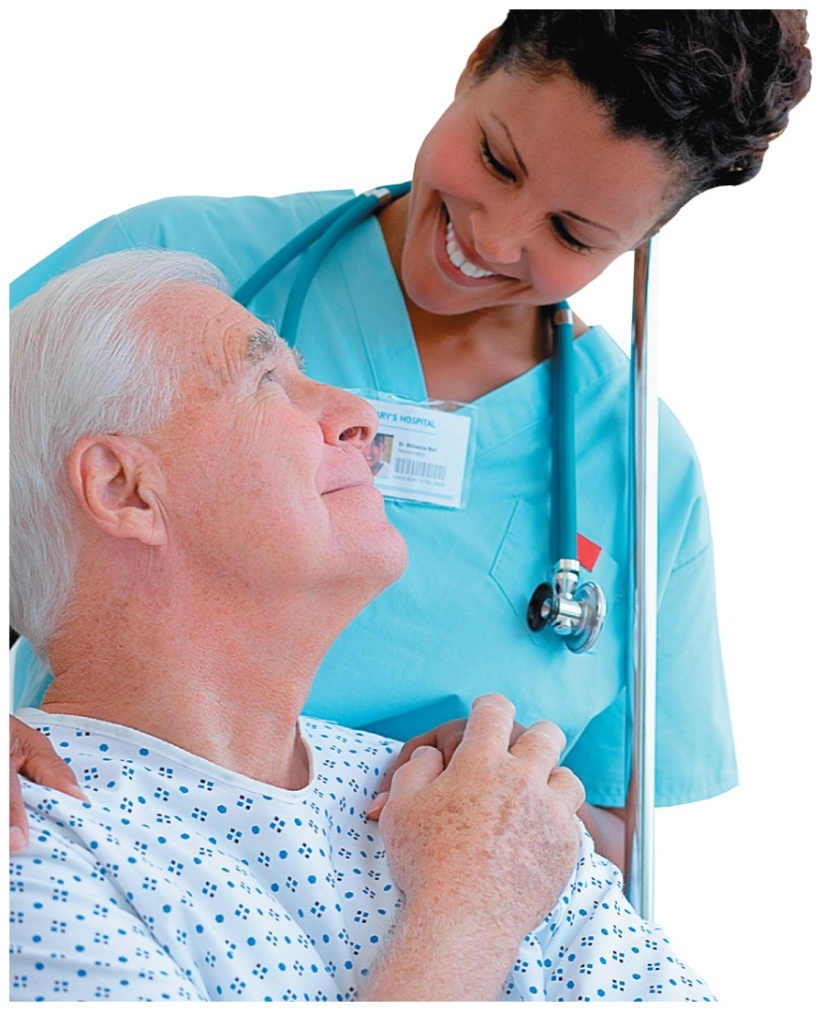 Chapter 15 Readiness
Core Chemistry Skills
Writing Equations for Hydrogenation and Hydration (11.7) 
Naming Alcohols and Phenols (12.1)
Naming Carboxylic Acids (14.1)
Hydrolyzing Esters (14.4)
15.1  Lipids
Lipids are
biomolecules that contain fatty acids or a steroid nucleus
soluble in organic solvents but not in water
named for the Greek word lipos, 
    which means “fat”
an important feature in cell membranes, fat-soluble vitamins,     and steroid hormones
Steroid Nucleus
Learning Goal  Describe the classes of lipids.
Types of Lipids
Lipids are characterized by their structures.  
1. Lipids such as waxes, fats, oils, and phospholipids are esters that can be hydrolyzed to give fatty acids and other molecules.
2. Steroids, also lipids, do not contain fatty acids and cannot be hydrolyzed. They are characterized by the steroid nucleus of four fused carbon rings.
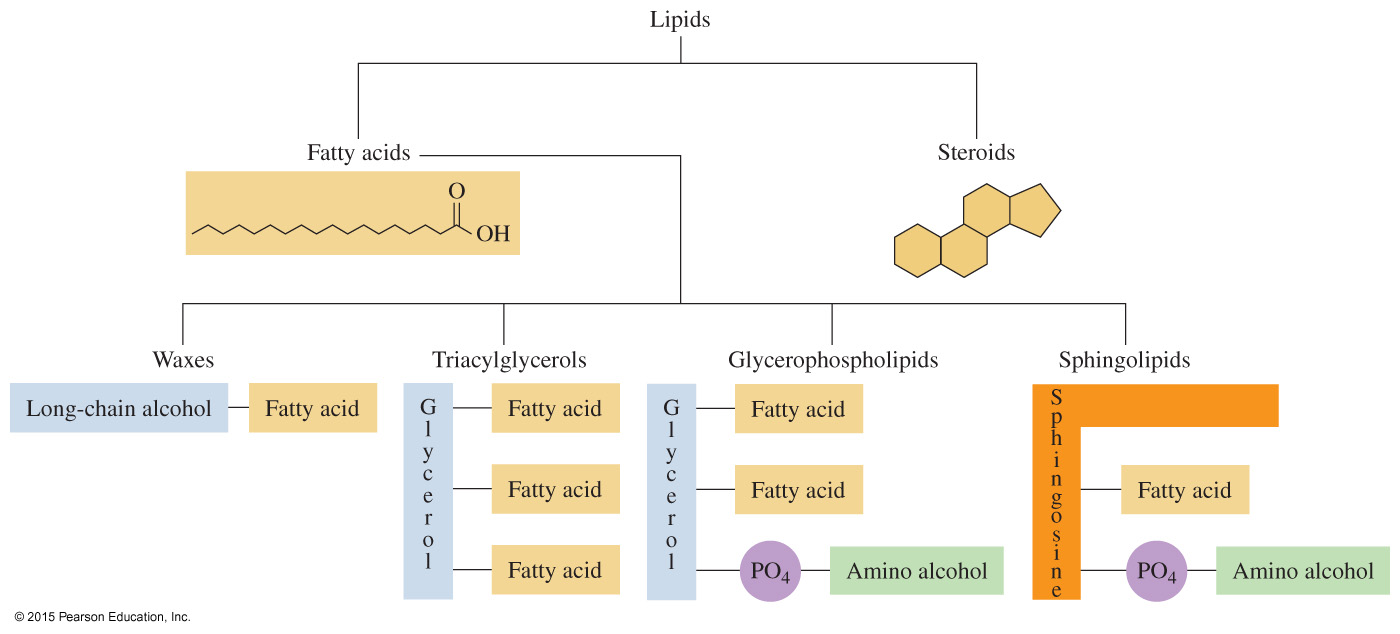 General Structure of Lipids
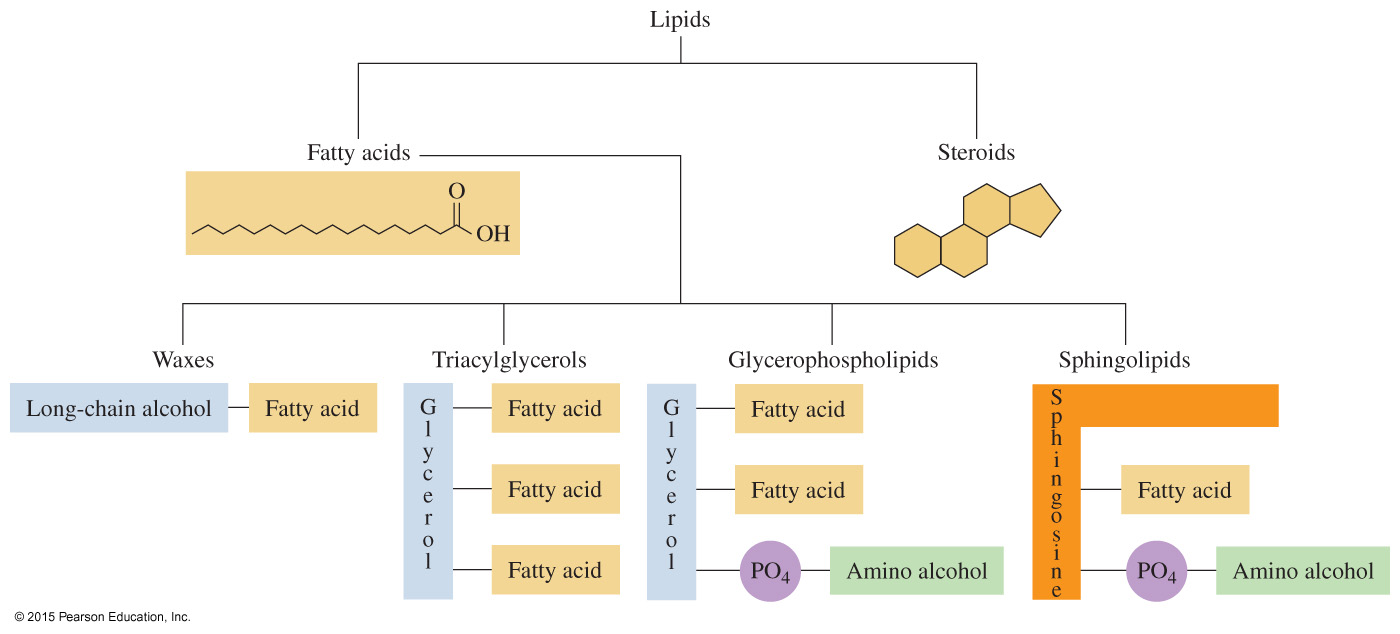 Lipids are naturally occurring compounds that are soluble in organic solvents but not in water.
Study Check
Lipids are characterized by the presence of fatty acids or a steroid nucleus. Which type is described by the following? 
A.  contains a fused four-membered ring system
B.  contains long carbon chains
C.  includes carbonyl groups
Solution
Lipids are characterized by the presence of fatty acids or a steroid nucleus. Which type is described by the following? 
A.  contains a fused four-membered ring system	steroid
B.  contains long carbon chains			fatty acid
C.  includes carbonyl groups				fatty acid
Study Check
Which of the following is NOT a characteristic of lipids?
A.  may contain a carboxylic acid group
B.  may contain a four-ring structure
C.  soluble in water
D.  mostly nonpolar
Solution
Which of the following is NOT a characteristic of lipids?
A.  may contain a carboxylic acid group
B.  may contain a four-ring structure
C.  soluble in water
D.  mostly nonpolar

The answer is C. 
Lipids are nonpolar and therefore are NOT soluble in water.